Intel® Trust Domain Extensions (TDX) Host Kernel Support
Kai Huang @ Intel® Corporation
Aug, 29th, 2022
@twitter
Notices and Disclaimers
Intel provides these materials as-is, with no express or implied warranties. 

All products, dates, and figures specified are preliminary, based on current expectations, and are subject to change without notice. 

The products described might contain design defects or errors known as errata, which might cause the product to deviate from published specifications. Current, characterized errata are available on request. 

Intel technologies might require enabled hardware, software, or service activation. Some results have been estimated or simulated. Your costs and results might vary. 

No product or component can be absolutely secure.

© Intel Corporation. Intel, the Intel logo, and other Intel marks are trademarks of Intel Corporation or its subsidiaries. Other names and brands might be claimed as the property of others.
Agenda
Introduction
Design & Implementation
Current status & Future work
TDX Overview
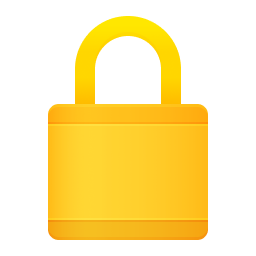 Trust Domain
(TD)
SEAM VMX
Non Root
VM
TDX KeyIDs
VMEXIT
VMENTRY
VMEXIT
VMENTRY
SEAM
VMX Root
SEAMCALL
VMM
The TDX Module
SEAMRET
SEAMRR (Ranger Register)
Secure Arbitration Mode (SEAM)
The TDX Module
CPU attested trusted VMM
Eventually loaded by ACM
Implements SEAMCALL leaf functions to
Initialize the TDX module
Create and run TDX guests
Loaded by BIOS in practice
Kernel/VMM needs to initialize it
Can be runtime updated by kernel
TDX Module Memory Management
Convertible Memory Regions (CMR)
Generated by BIOS and verified by MCHECK
Static during machine runtime
Physical Address Metadata Table (PAMT)
One entry for each page to track TDX memory page ownership & status.
Similar to kernel’s ‘struct page’.
TD Memory Regions (TDMR) 
TDX only supports limited number of TDMRs
TDMR must be 1G aligned and in 1G granularity
Per-TDMR PAMTs to track this TDMR’s memory page status
One PAMT (physically contiguous) for each page size (4K, 2M, 1G).
Limited number of reserved areas per-TDMR for memory holes and PAMTs
Initializing the TDX Module
Global-scope initialization
Logical-CPU scope initialization on all logical CPUs.
Construct TDMRs to cover all TDX memory regions
Configure the TDX module
Array of TDMRs
Global TDX KeyID
Flush cache of all PAMTs
Configure the global TDX KeyID on all packages
Initialize TDX usable memory regions
Agenda
Introduction
Design & Implementation
Current status & Future work
High Level Design
Minimal code to enable TDX at first submission
Additional functionalities/optimizations in future
Initialize the TDX module at runtime
Avoid non-trivial memory/CPU-time consumption when not used.
Avoid doing VMXON in (non-KVM) core-kernel
SEAMCALL requires CPU in VMX operation
KVM is (so far) the only user of TDX, and KVM already handles VMXON/VMXOFF.
A reference-based VMXON/VMXOFF is likely needed in the future for TDX
More flexible to support TDX module runtime update
Core-kernel to provide one function to allow caller(s) to enable TDX.
i.e tdx_init(), protected with state machine and mutex against multiple callers.
TDX Memory Policy
Use all boot-time system memory as TDX memory
To avoid having to modify page allocator to distinguish TDX and non-TDX memory allocation.
Require all boot-time system memory to be CMR, which in practice is true.
Get boot-time system memory via memblock during boot
Reject memory online for hot-added memory
To prevent adding new memory to the page allocator
But still allow memory to be hot-added
The memory can still be used by driver, or moved to ZONE_DEVICE, etc.
Constructing/Initializing TDMRs
Use simple algorithm to construct TDMRs to keep code simple
Always try to create a new TDMR to cover one TDX memory block
PAMT allocation
Use contig_alloc_pages()
Allocate 3 PAMTs together to reduce reserved areas for PAMT
Initializing TDMRs
For simplicity, just initialize TDMRs one by one.
Interaction with ACPI Memory Hotplug
TDX doesn’t support hotplug of CMR memory
CMRs must be physically present during machine boot time
MCHECK must verify they meet TDX’s requirements.
Doesn’t support hot-add additional CMR memory
CMRs are static after machine boot.
Doesn’t support hot-removal of any CMR memory
All CMR memory are assumed present/unchanged during machine runtime.
A properly functioning BIOS should never deliver ACPI memory hotplug event of CMR memory to the kernel
However, TDX doesn’t forbid hotplug of non-CMR memory
Interaction with ACPI CPU Hotplug
TDX doesn’t support ACPI CPU hotplug
MCHECK verifies all boot-time present CPUs are TDX compatible before enabling TDX.
MCHECK keeps information such as total number of CPU packages, logical CPUs for TDX module to use.
A non-buggy BIOS should never send ACPI CPU hotplug event to the kernel
Handle ACPI CPU/Memory Hotplug
Core ACPI change:
Leverage acpi_device::flag::ejectable flag to prevent hot-removal.
Pros: Per-device to treat CMR memory and non-CMR memory differently.
Allow acpi_scan_handler::attach() to set ejectable to false.
Abort hot-removal (_EJ0) if ACPI device is not ejectable.
Handle ACPI CPU hotplug
Reject hot-added new CPU, and report as BIOS bug
For boot-time present CPUs, set ejectable to false at end of attach()
Hot-removal of boot-time present CPU is rejected.
Normally things are not impacted (creating ACPI companion, etc).
Handle ACPI CPU/Memory Hotplug (2)
Handle ACPI memory hotplug
For CMR memory, set ejectable to false at end of attach().
For non-CMR memory, do nothing.
Allow memory to be hot-added (non-CMR memory online is prevented).
Kexec() Support
Flush cache of TDX private memory before booting to new kernel
Hardware doesn’t guarantee cache coherency between different KeyIDs.
Do wbinvd() in stop_this_cpu() when TDX is enabled (similar to AMD).
Agenda
Introduction
Design & Implementation
Current status & Future work
Current Status
V5 has been sent
Any comments highly appreciated!!
Future work
New functionalities:
Exposing TDX KeyID and TDX module information via /sysfs
Optimizations
Initialization of TDMRs
Corner cases of constructing TDMRs
TDX module initialization error handling
Reference
[PATCH v5] TDX host kernel support
https://lore.kernel.org/all/cover.1655894131.git.kai.huang@intel.com/
TDX specs:
https://www.intel.com/content/www/us/en/developer/articles/technical/intel-trust-domain-extensions.html